2024年度より高年次教養教育科目を開講します
全学教育科目
◆基盤科目類学問論群　展開学問論
◆先進科目類現代素養科目　地球規模課題群
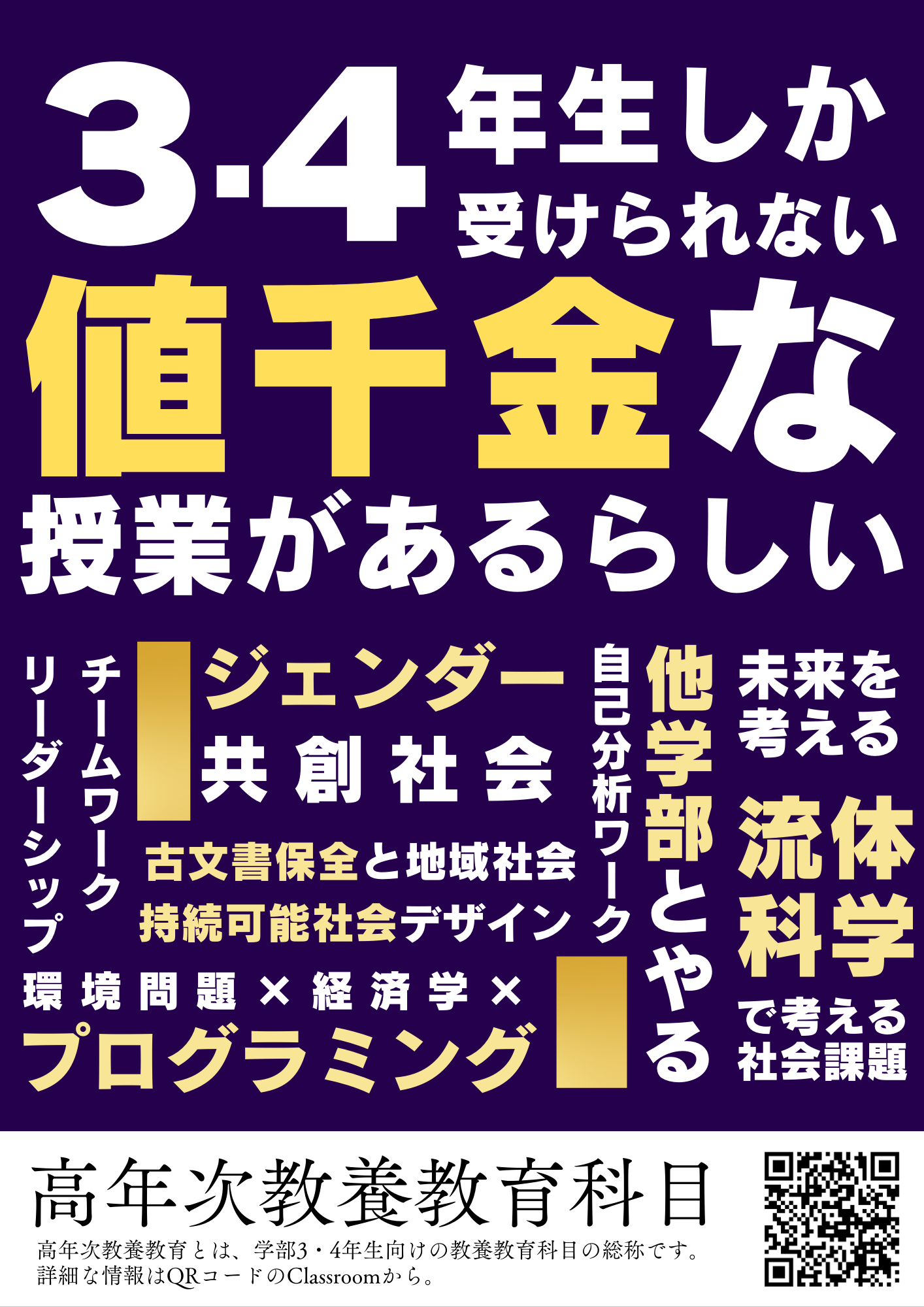 高年次教養教育科目に期待できること
他分野の人との交流
異なる視点からの意見が得られる
議論のスキルが身につく
立ち位置の相対化
専門家として求められることの体験
学際的な問題解決の重要性が増している今、
他分野の人々との協働の実践を経験しませんか？
詳細は右記QRコードのClassroom（紹介ぺージ）へ
※全学教育HP、学内各所のポスターにも掲載
[Speaker Notes: 学部3年生以上を対象とした全学教育科目として、令和6年度、展開学問論と地球規模課題群が始まります。
違う学部・分野の学生との協働学修を通じて、社会で今求められている学際的な問題解決の力を培うとともに、自分自身の学びを深めることが期待されます。
キャンパス間移動を考慮して、メディア授業や集中講義等も開講されます。

開講理念や授業紹介動画などをまとめたページがClassroomに開設されていますので、関心がある方は是非ご覧ください。
紹介用Classroomへは、全学教育のウェブサイトや、学内に貼られたポスターに記載のQRコードからもアクセスできます。]